Structure and Function of the Eye
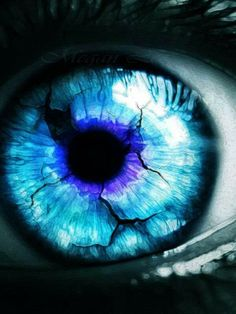 Eye Socket
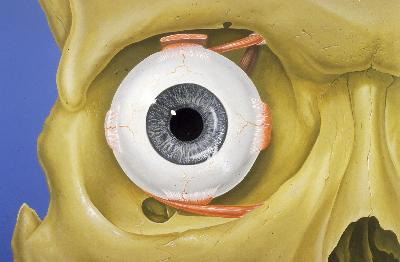 Most of the eye is enclosed by a bony socket, which protects the eye.
YouTubeBug Eyes
Eyelid
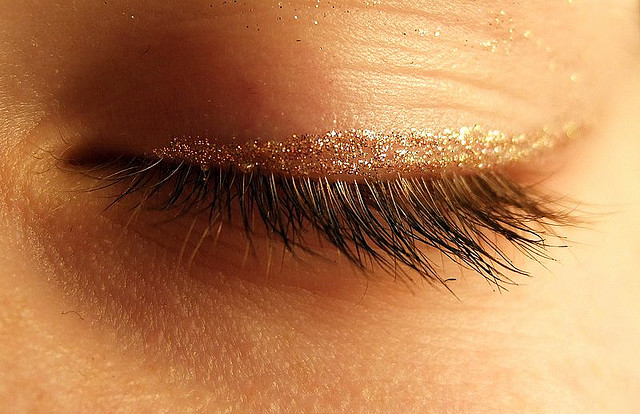 Thin fold of skin that covers the eye.
Functions to protect and lubricate the eye.
Eyelashes
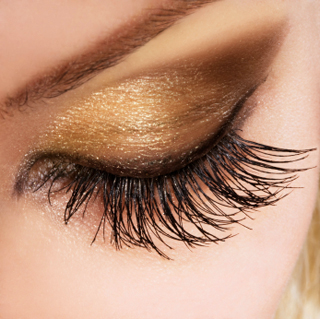 Hairs that grow at the edge of eyelids

Filters out foreign matter
Conjunctiva
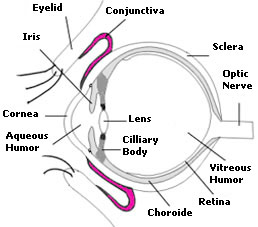 Clear lining of eyelids and surface of the eye

Secretes mucus to lubricate the eye
Conjunctivitis 
AKA Pink Eye
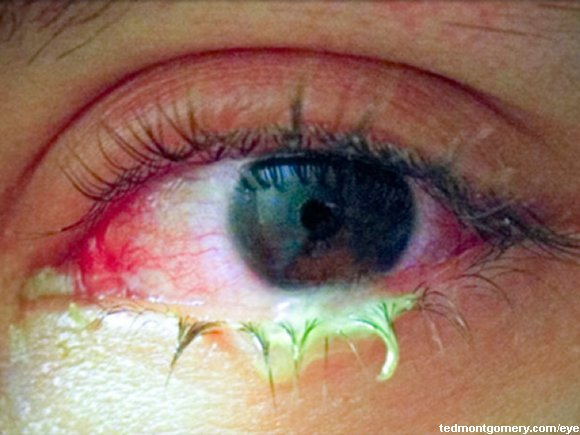 Redness and inflammation of the conjunctiva caused by a bacterial or viral infection
Retina
The innermost sensitive layer of the eye

Contains photo- receptors and neurons
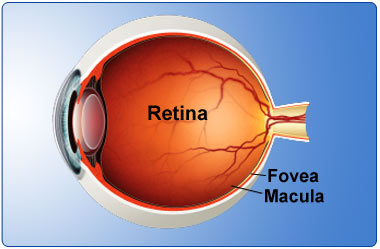 Photoreceptors
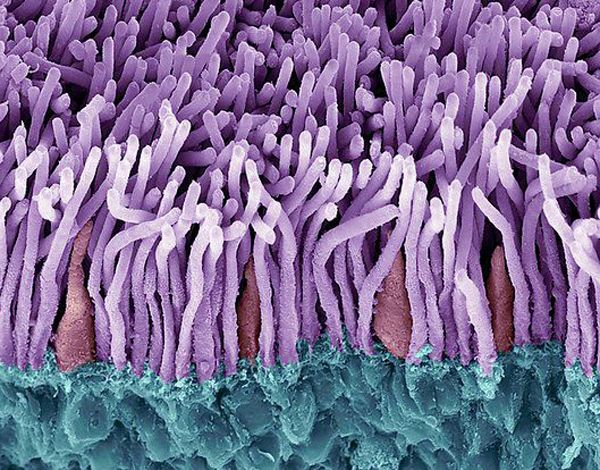 Rods
Cones
Optic Nerve
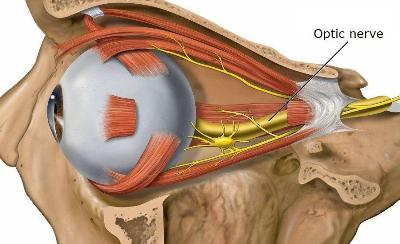 Nerves that carry visual messages from the retina to the brain
Blind Spot
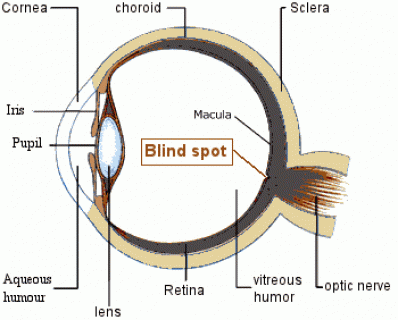 The site where the optic nerve enters the retina

No rods or cones
YouTubeEyes
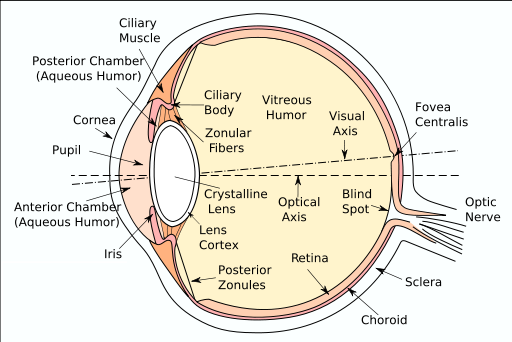 Stop Here
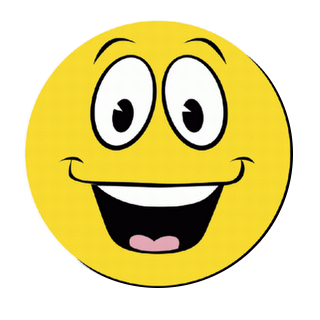 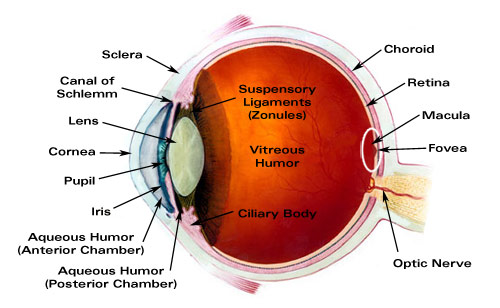 Rods
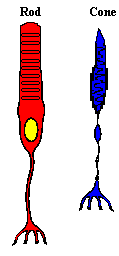 Important for dim light and peripheral vision

Present everywhere in retina except fovea
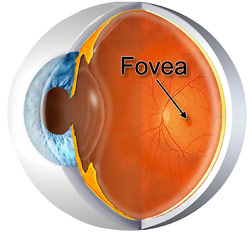 Cones
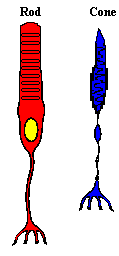 Sensitive to bright light

Clustered near the center of retina

Distinguishes color and allows for sharp vision
Fovea
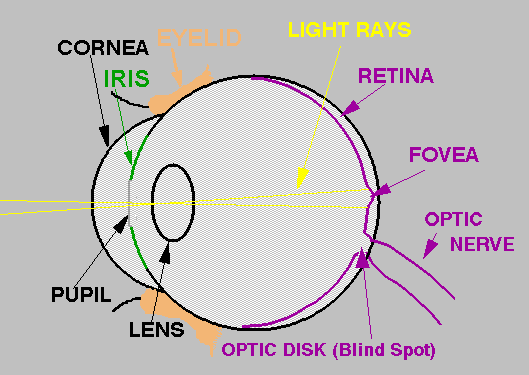 A depression in the retina directly opposite the lens

Functions to form an extremely clear image
Workings of the Eye
Image enters through cornea, passes the pupil and falls on the lens

Lens converts light rays and inverts image

Optic nerve sends electrical signal to brain
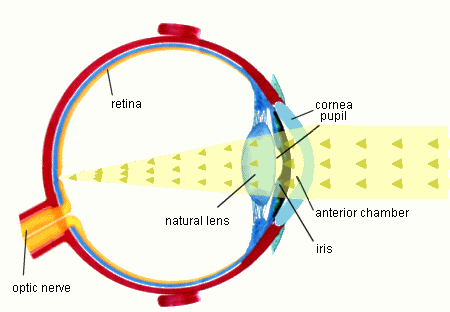